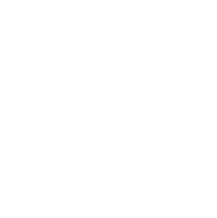 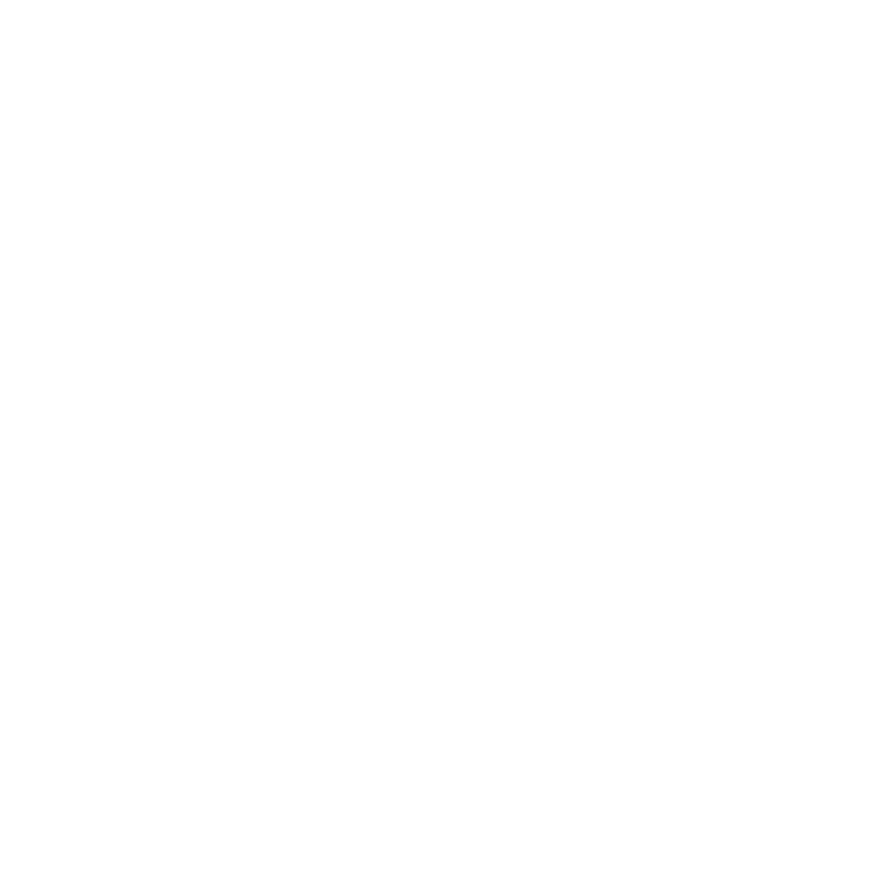 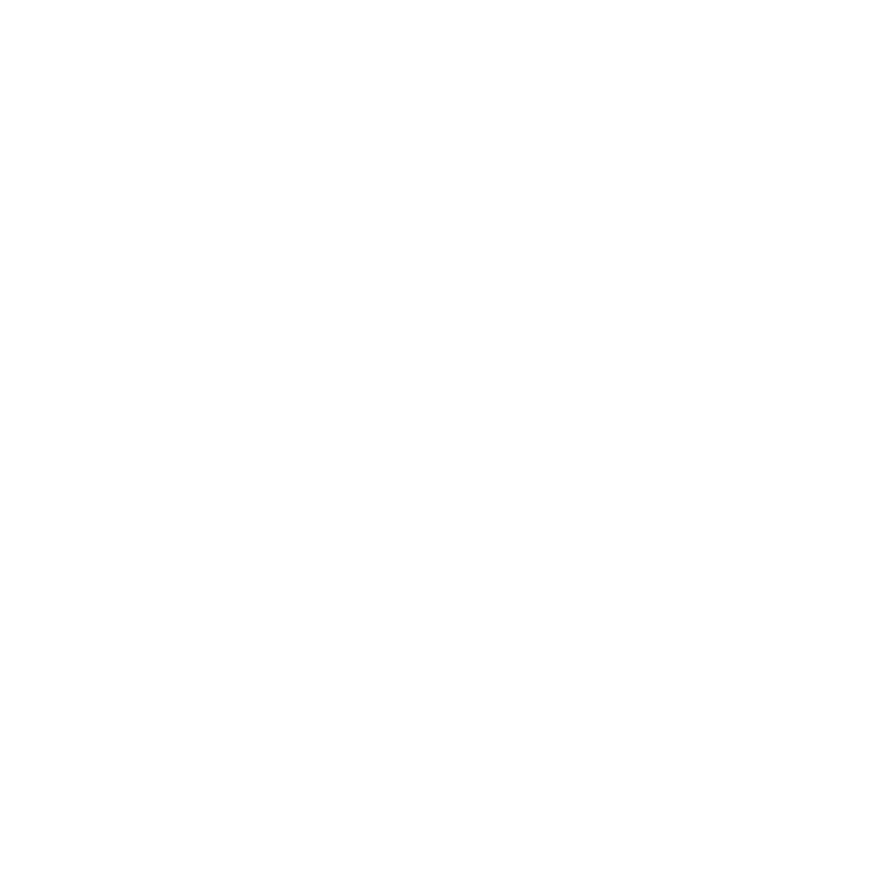 Curriculum for Wales Scheme of Learning:Science and Technology
9
Engineering for a sustainable future
Department Vision
Overall Learning Journey 7-11 Overtime
Technology Vision at CQHS
Technoleg at Connah’s Quay High School is an inspiring, rigorous and creative subject where learners design and make products that solve real and relevant problems whilst considering their own and others' needs, wants and values. Our aim is to teach learners to understand and consider the wider impacts on local areas and wider environments around Wales. When designing and manufacturing products, learners are encouraged to consider carefully materials and components that are required through their design and make tasks.
When delivering our curriculum, staff expose learners to a wide variety of real life contexts allowing for the subject to become brought to life. This inspires learners to learn more about how products evolve, how technology has been adapted and how new materials have revolutionised how products are manufactured and used with the clear aim of improving how we live. It helps us to understand and give meaning to the world in which we live and to strive to make our learners think more about Wales, their local area and the world we are living in. Through our curriculum we aim to provide learners with an all-round experience that will engage their creativity, develop clear problem solving strategies and ensures that our learners combine these skills to design and manufacture outcomes that solve specific real problems.
Through the range of design and make tasks, our year KS3 learners are empowered to develop their skills as ambitious capable learners, healthy confident individuals, enterprising creative contributors and ethical informed citizens.  The curriculum has been developed to ensure that each SOL encompasses on one more of the four purposes with the intention of moving their skills forward in order to meet the needs of this area of the curriculum.  
Year 7
Questionning and problem solving.
Research and evaluate.
Evaluate and use evidence.
Take measured decisions.
Explaining ideas and concepts.
Creative thinking.
Apply knowledge and ideas to create a product.
Use digital technologies.
Statements of What Matters
Being curious and searching for answers is essential to understanding and predicting phenomena.
Design thinking and engineering offer technical and creative ways to meet society’s needs and wants.
Undertaking research tasks, reading, scanning and selecting key information.
Writing descriptive sentences / paragraphs.
Justifying decsision making, views and opinions.
Key words / spelling and meanings
Annotating design ideas, idea development and detailed drawing.
Using ACCESSFM to analyse a task.
Using SWOT analysis to analyse ideas and existing products.
Using ACCESSFM to write a specification.
Matter and the way it behaves defines our universe and shapes our lives.
Computation is the foundation for our digital world.
Understanding descriptions based on physical properties of materials. Selecting the most appropriate materials for specific products. Providing justified choice.
Discussing uses of recycled or sustainable materials
Reading, scanning and selecting appropriate information to further develop descriptive and justified statements.
Using spreadsheets with key terminology to support planning for production.
Annotating detailed drawings, title block, component name and material selection.
Four Purposes
Integral Skills
What are you trying to achieve?
Ambitious, capable learners, ready to learn throughout their lives: Investigating sustainable materials and carbon footprint through manufacture. Investigations based on mechanisms. Applying their understanding / thoughts to develop a solution.
Enterprising, creative contributors, ready to play a full part in life and work: Design, engineer a creative prototype model based on a can crusher. Test and evaluate its performance.
Ethical, informed citizens of Wales and the world: Analyse effects of recycling locally and within the school and the future impact to CQ.
Healthy, confident individuals, ready to lead fulfilling lives as valued members of society: Changing views and opinions and awareness of green opportunities within the school and community.
Using specific technology based language to describe product analysis, task analysis, developing conclusions, writing specifications, evaluations and annotating design ideas.​
Glossary of terminology to support writing and drawings.​
Using ACCESSFM and SWOT analysis to analyse designs and products.​
Use the internet to research topics, scan and select vital information to support the generation of ideas or to provide further needed information for knowledge and understanding.
Applying safe working practice, using tools / machinery correctly, safely and independently.
Working together to manufacture individual components within a completed outcome.
Cross Curricular Skills
Pedagogical Principles
Mathematics: Area and volume, movement of shape
Science: Energy and sustainable living.
How are you going to teach it?
Voice over presentation, linked videos to support investigation activities, physical models and demonstrations, local area visit / environment, digital investigations, practical demonstrations, manufacture.
Principles of Progression
Increasing effectiveness as a learner
Increasing breadth and depth of knowledge
Deepening understanding of the ideas and disciplines within Areas
Moving from teacher led basic skills and strategies to more complex ones.  Choosing appropriate tactics/strategies and know when  to change them.
Follow teacher one step at a time with CAD techniques to produce a drawing. Then follow visual instructions from a worksheet finally applying independent skills.
Follow practical demonstrations and apply practical skills.
Increasing subject knowledge from basic skills to complex ones. Deepening understanding of processes and how to work with others, sharing ideas with the emphasis of developing superior outcomes.
Linking the design and make activities and analyse against fitness for purpose
Refinement and growing sophistication in the use and application of skills
Making connections and transferring learning into new contexts
Additional notes & Misconceptions
Understanding how to develop their own design and make skills in activities as well as utilising effective problem solving techniques.
Presenting ideas in 3D format and detailed designs. Spreadsheets explaining planning for production including risk assessment.
Generate and present solutions to specific problems. Developing problem solving strategies.
Understand the transferable skills following the design process from one project into the next.
Using the design process, ACCESSFM, SWOT analysis.
Developing both 2D and 3D drawing techniques through CAD
Using CAM to manufacture components .
Identifying tools and processes.
Progression Steps to inform teaching
Progression step 2
Progression step 3
Progression step 4
Can identify questions that can be investigated scientifically and suggest suitable methods of inquiry.
I can suggest conclusions as a result of carrying out my inquiries.
I can evaluate methods to suggest improvements.
I can engage with scientific and technological evidence to inform my own opinions.
I can understand how my actions and the actions of others impact on the environment and living things.
I can draw inspiration to design from historical, cultural and other sources.
I can creatively respond to the needs and wants of the user, based on the context and on the information collected.
I can identify and consider factors when developing design proposals.
I can apply my knowledge and skills when making design decisions in order to produce specific outcomes.
I can consider how my design proposals will solve problems and how this may affect the environment.
I can use design communication methods to develop and present ideas, and respond to feedback.
I can research, devise and use suitable methods of inquiry to investigate my scientific questions.​
I can use my findings to draw valid conclusions.​
I can recognise and act on user needs and wants in increasingly challenging contexts.​
I can develop my design thinking to test and refine my design decisions by responding to success and failure​
I can develop my knowledge and skills to support and refine my design decisions in order to produce purposeful outcomes.​
I can use a variety of design communication methods and techniques to develop and present ideas clearly, and can respond constructively to feedback.
Prerequisite knowledge
How will skills be taught in this topic?
Learners need some background knowledge how to use a computer or lap top.
Understand basic measuring skills.
Ability to use ACCESSFM and SWOT. Understand the meaning behind each letter to support analysis techniques.
Understanding mechanisms, levers and forms of motion.
To use numeracy skills based on scale, cm and mm.
Knowing how to copy, save, crop, move, print and add text.ners need some background knowledge how to use a computer or lap top.​
Selecting correct tools and processes.
Producing detailed drawings
Learn how to analyse the task effectively, identify areas of research, understand levers and forms of motion and apply to a can crusher.
Learn how to open, save and locate documents using laptops.
Learn how undertake research activities to gather information, select and scan.
Learn how to draw using both 2D and 3D methods to model ideas and present detailed drawings.
Learn how to use more sophisticated practical techniques to manufacture a working prototype mechanism.
Making connections & Authentic Contexts
Using planning for production processes: Job Sheet, Gantt Chart
Creating a production line and working with others.
Applying intellectual property and understanding scale of production.
Key concepts & learning intentions
Create a working prototype can crusher manufactured from recycled and sustainable materials.
Each learner will manufacture specific components all made to meet a manufacturing tolerance.
Learners will work together on a production line and share ideas.
Learners will work together to solve built in design issues / planned obsolescence.
Develop skills, knowledge and understanding of mechanisms, how they can be combined to make an efficient outcome.
Use and develop, literacy, numeracy, digital and practical skills.
Key vocabulary
Linear, oscillating, reciprocating, rotary, linkages, fulcrum, pivot, aesthetics.